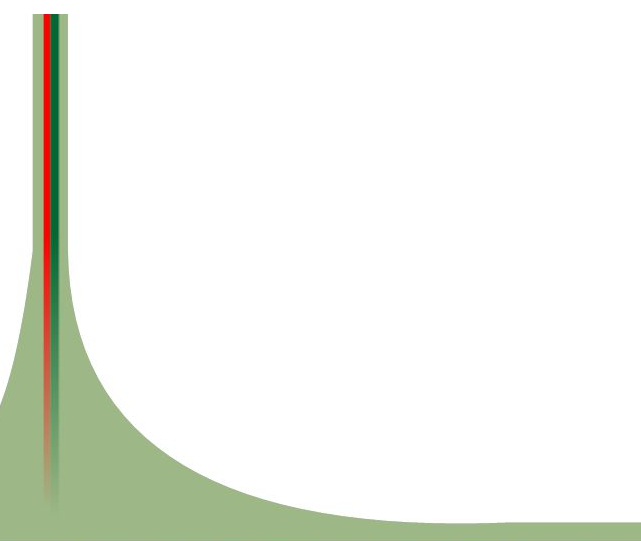 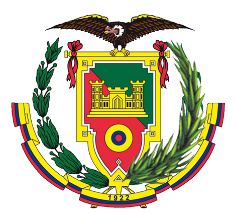 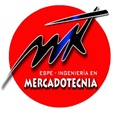 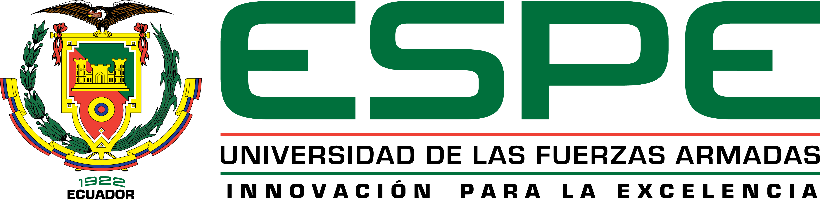 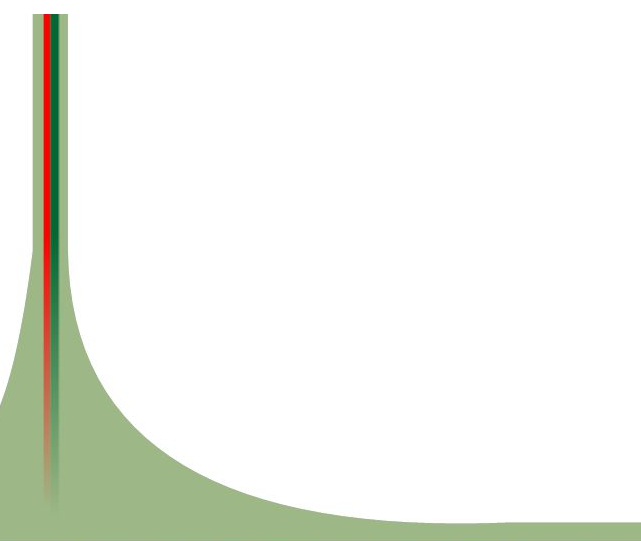 DEPARTAMENTO DE CIENCIAS ECONÓMICAS, ADMINISTRATIVAS Y DE COMERCIO
 
CARRERA DE INGENIERÍA EN MERCADOTECNIA
 
TRABAJO DE TITULACIÓN, PREVIO A LA OBTENCIÓN DEL TÍTULO DE INGENIERA EN MERCADOTECNIA
 
TEMA:
“LA INCIDENCIA DE LA TECNOLOGÍA DIGITAL EN EL PROCESO DE COMERCIALIZACIÓN Y DISTRIBUCIÓN DE PRODUCTOS DE CONSUMO MASIVO EN EL DISTRITO METROPOLITANO DE QUITO”

AUTORES: CEPEDA QUINGA, CHRSTIAN ALEXANDER
	  JUMBO SARANGO, CRISTIAN FERNANDO
 
DIRECTOR: ING. YÉPEZ AYALA, HUGO HERNÁN 
SANGOLQUÍ 
2019
1
Ingeniería en Mercadotecnia
Índice.
Capítulo I: Aspectos Generales
Introducción
Planteamiento del Problema
Objetivos

Capítulo II: Marco Teórico
Teorías de Soporte
Marco Referencial
Marco Conceptual

Capítulo III: Marco Metodológico
Metodología
Procedimiento para la recolección de datos
Instrumento para la recolección de datos
Muestra
Capítulo IV: Resultados
Análisis Univariado
Análisis Bivariado

Capítulo V: Propuesta
Análisis de los medios que se utilizan en la distribución y comercialización de productos
Objetivos
Estrategias
Modelo de la aplicación móvil

Capítulo VI
Conclusiones
Recomendaciones
2
Ingeniería en Mercadotecnia
[Speaker Notes: El proyecto esta divido en capítulos desde introducción teórica, metodología de investigación, análisis de resultados y propuesta final]
CAPÍTULO I: ASPECTOS GENERALES
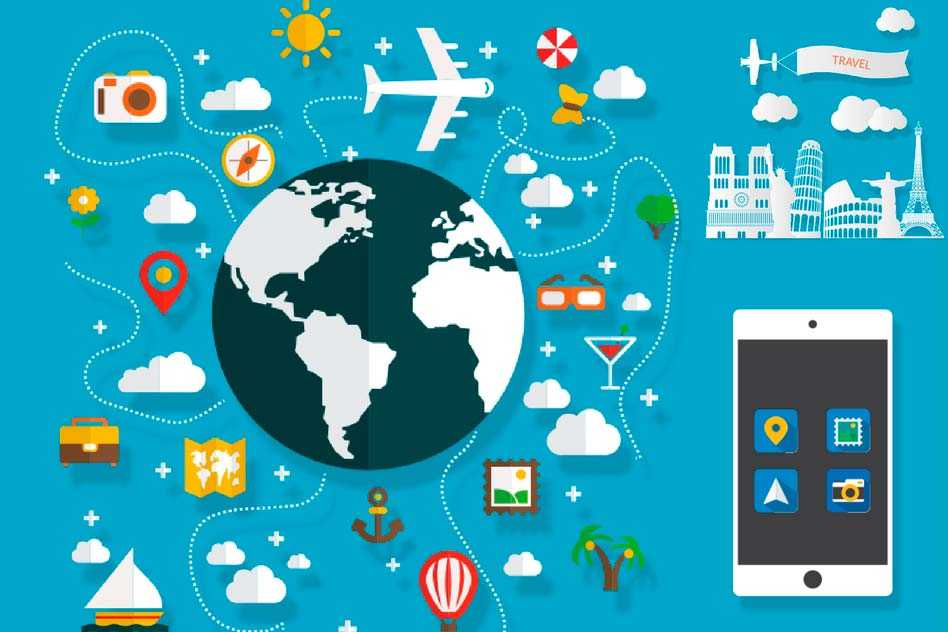 INTRODUCCIÓN
3
Ingeniería en Mercadotecnia
[Speaker Notes: *Conocer la influencia que esta tiene en el proceso de envió desde despacho hasta el consumidor final.
*falta de optimización de recursos, tiempo, material, por lo que si logramos ser eficientes los distribuidores de producto serán eficaces. 
*el interés de esta investigación es proponer una opción alternativa a los actuales procesos de distribución.]
PLANTEAMIENTO DEL PROBLEMA
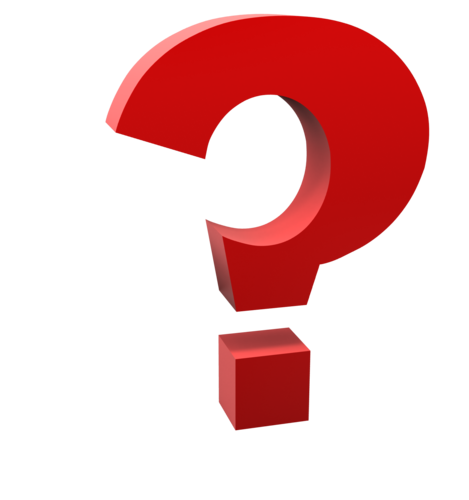 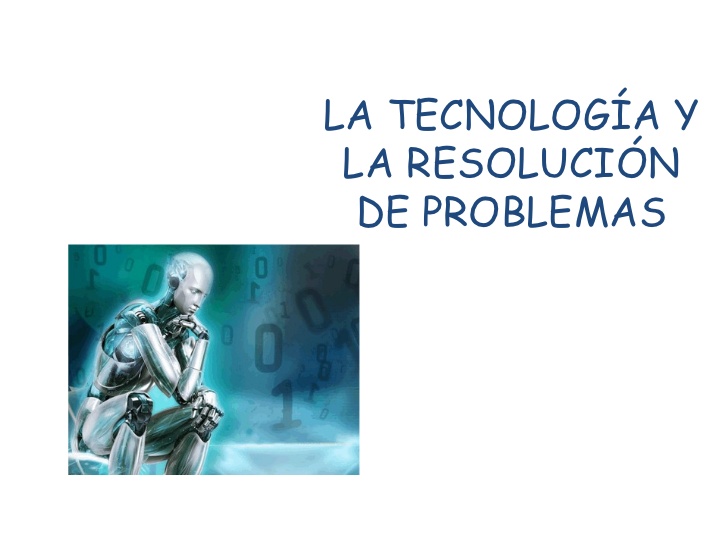 4
Ingeniería en Mercadotecnia
[Speaker Notes: Información obtenida del INEC documento panorama laboral empresarial Ecu 2017 PYMES]
OBJETIVOS
5
Ingeniería Mercadotecnia
CAPÍTULO II: MARCO TEÓRICO
TEORÍAS DE SOPORTE
6
Ingeniería en Mercadotecnia
MARCO REFERENCIAL
7
Ingeniería en Mercadotecnia
[Speaker Notes: La tecnología en consumidores afecta positiva y eficientemente en la toma de decisiones, ahora que se tiene internet la rapidez de respuesta es mayor]
MARCO CONCEPTUAL
8
Ingeniería en Mercadotecnia
CAPÍTULO III: MARCO METODOLÓGICO
[Speaker Notes: Aplicada: aplicar conocimiento adquirido y reunimos información para desarrollar nuestra investigacion
No experimental: no influimos en el proceso de distribución de ninguna empresa
Correlacional: se relacionan 2 varialbes indep y depen (TEC DIGITAL dentro esta aplicaciones móviles e informes) y Distribucion( dentro esta eficiencia del tiempo, volumen, eficacia del personal)]
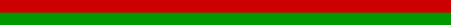 Muestreo estratificado
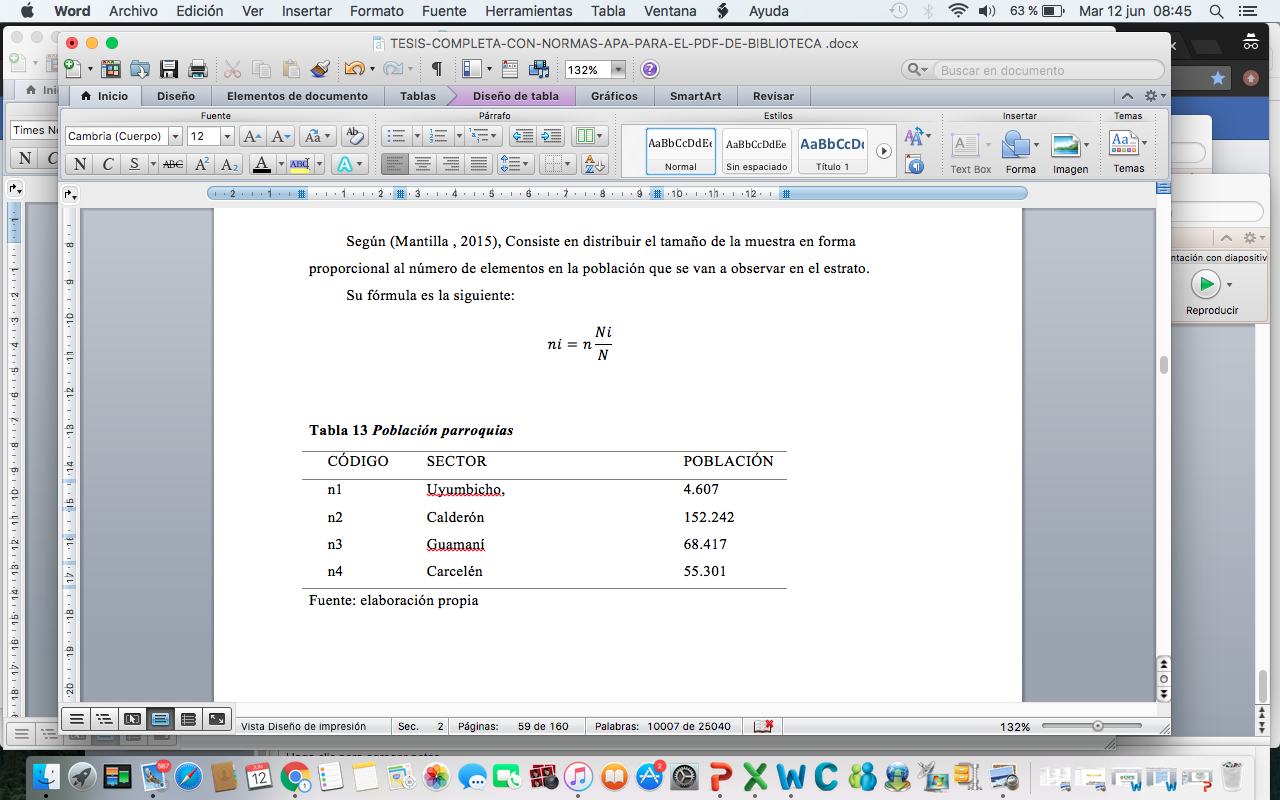 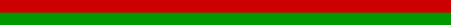 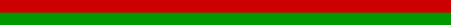 TAMAÑO DE LA MUESTRA
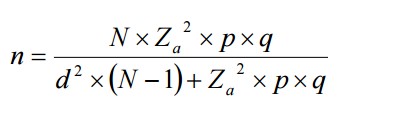 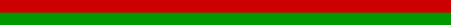 CAPÍTULO IV: RESULTADOSANÁLISIS UNIVARIADO
¿Cuántas personas distribuyen sus productos?
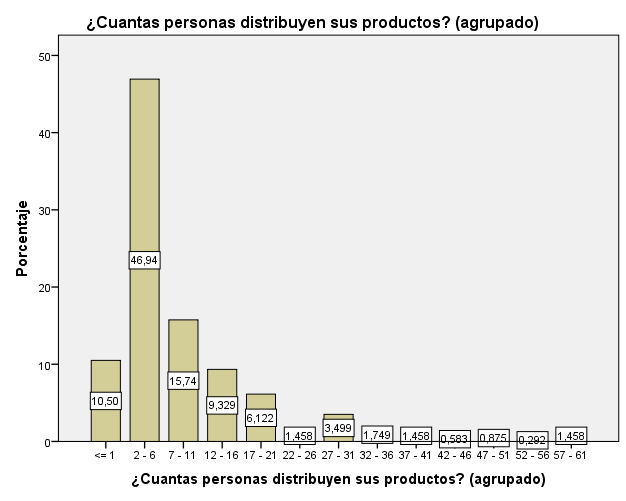 12
Ingeniería en Mercadotecnia
¿Estas rutas se las realizan?
¿Cuántas rutas tiene cada persona, al momento de entregar sus productos?
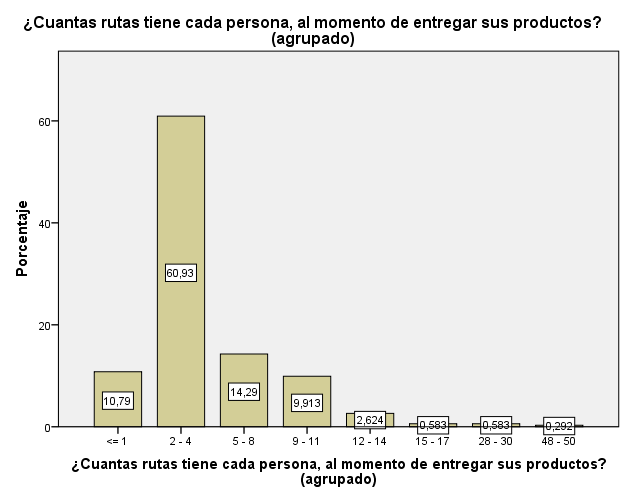 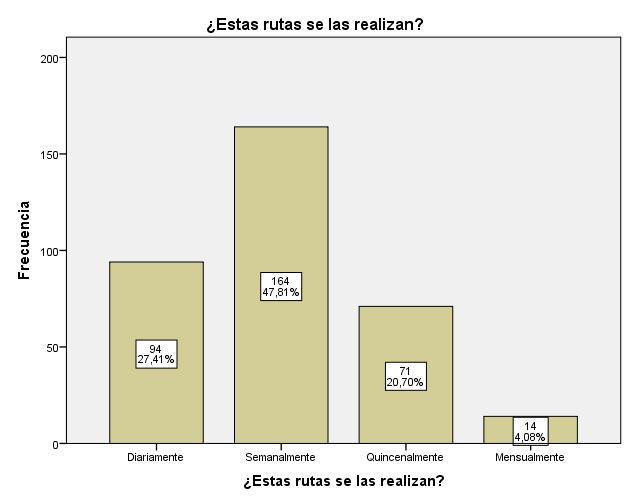 13
Agregar un pie de página
¿Cómo se registran las rutas y tiempos de los empleados y vendedores que realizan distribución al momento de la comercialización?
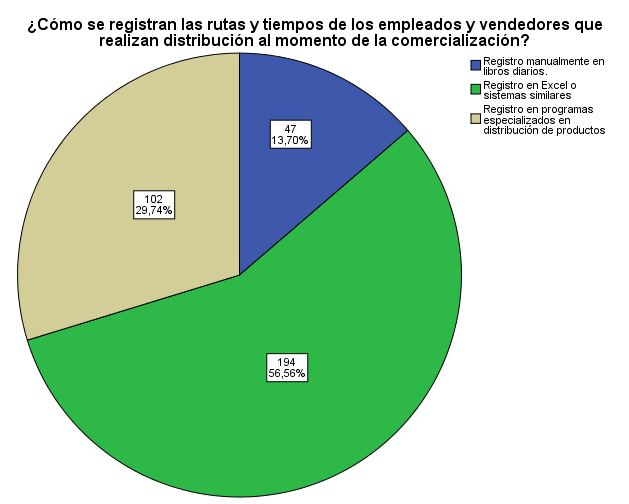 14
Ingeniería en Mercadotecnia
¿Usted está de acuerdo que los actuales procesos de distribución y comercialización ha contribuido en el crecimiento de la empresa?
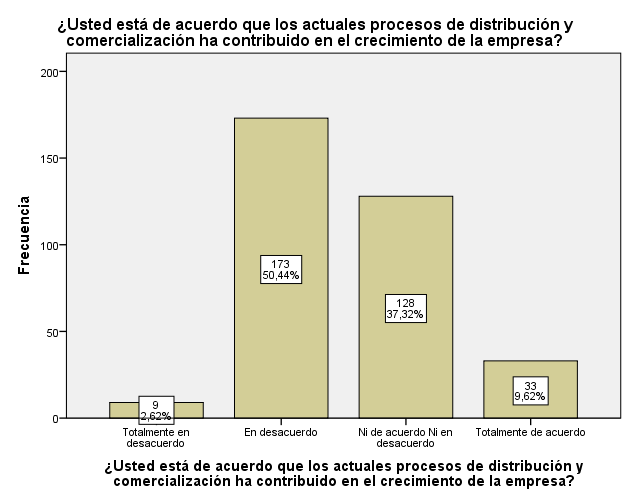 15
Ingeniería en Mercadotecnia
¿Usted está de acuerdo que la empresa debería implementar en una aplicación móvil para mejor el proceso de distribución y comercialización de productos?
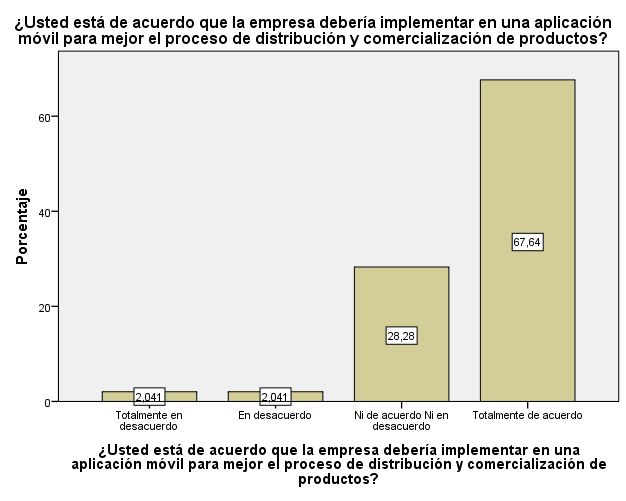 16
Ingeniería en Mercadotecnia
ANÁLISIS BIVARIADO
CHI - CUADRADO
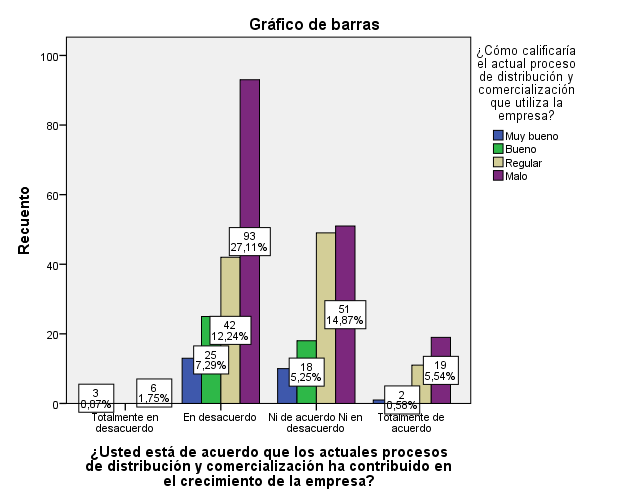 ¿Los actuales procesos de distribución y comercialización ha contribuido en el crecimiento de la empresa? vs ¿Cómo calificaría el actual proceso de distribución y comercialización que utiliza la empresa?
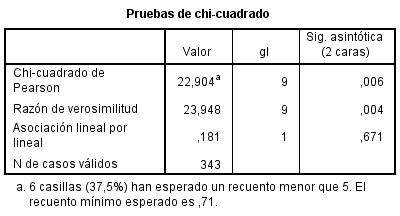 Hipótesis:
H0: Los proceso de distribución y comercialización que han contribuido en el crecimiento de la empresa tienen relación con la calificación del actual proceso de distribución y comercialización que utiliza la empresa.
H1: Los proceso de distribución y comercialización que han contribuido en el crecimiento de la empresa no tienen relación con la calificación del actual proceso de distribución y comercialización que utiliza la empresa.
Resultados: 0,006<0,05 se Acepta Ho
Ingeniería en Mercadotecnia
ANOVA
¿Cómo calificaría el actual proceso de distribución y comercialización que utiliza la empresa? * ¿Usted está de acuerdo que la empresa debería implementar una aplicación móvil para mejor el proceso de distribución y comercialización de productos?
Hipótesis:
H0: La manera en la que califican los procesos de distribución  de la empresa influye  en si se debe implementar una aplicación móvil para  mejorar los procesos de distribución y comercialización.

H1: La manera en la que califican los procesos de distribución  de la empresa no influye  en si se debe implementar una aplicación móvil para  mejorar los procesos de distribución y comercialización.

Resultados: 0,00<0,05 se Acepta Ho
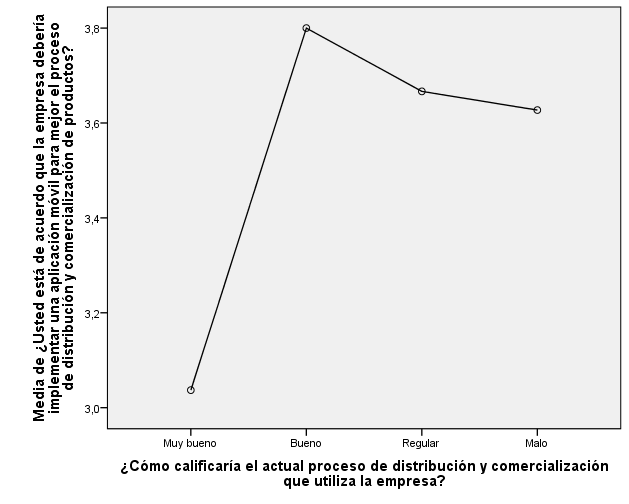 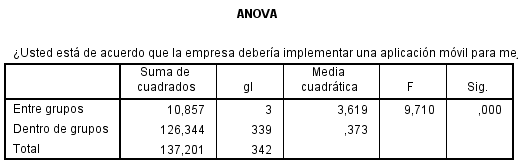 18
Agregar un pie de página
CORRELACIÓN
¿Considera usted que la empresa debe invertir en tecnología digital para agilitar los procesos de comercialización y ventas?*¿Considera que es apropiado confiar en aplicaciones móviles para que se aplique en el proceso de distribución de productos
19
Agregar un pie de página
CAPÍTULO V: PROPUESTA
ANÁLISIS DE LOS MEDIOS  TECNOLÓGICOS ESPECIALIZADOS EN LA DISTRIBUCIÓN
20
Ingeniería en Mercadotecnia
OBJETIVOS
21
Ingeniería en Mercadotecnia
ESTRATEGIAS
22
Ingeniería en Mercadotecnia
MODELO DE LA APLICACIÓN
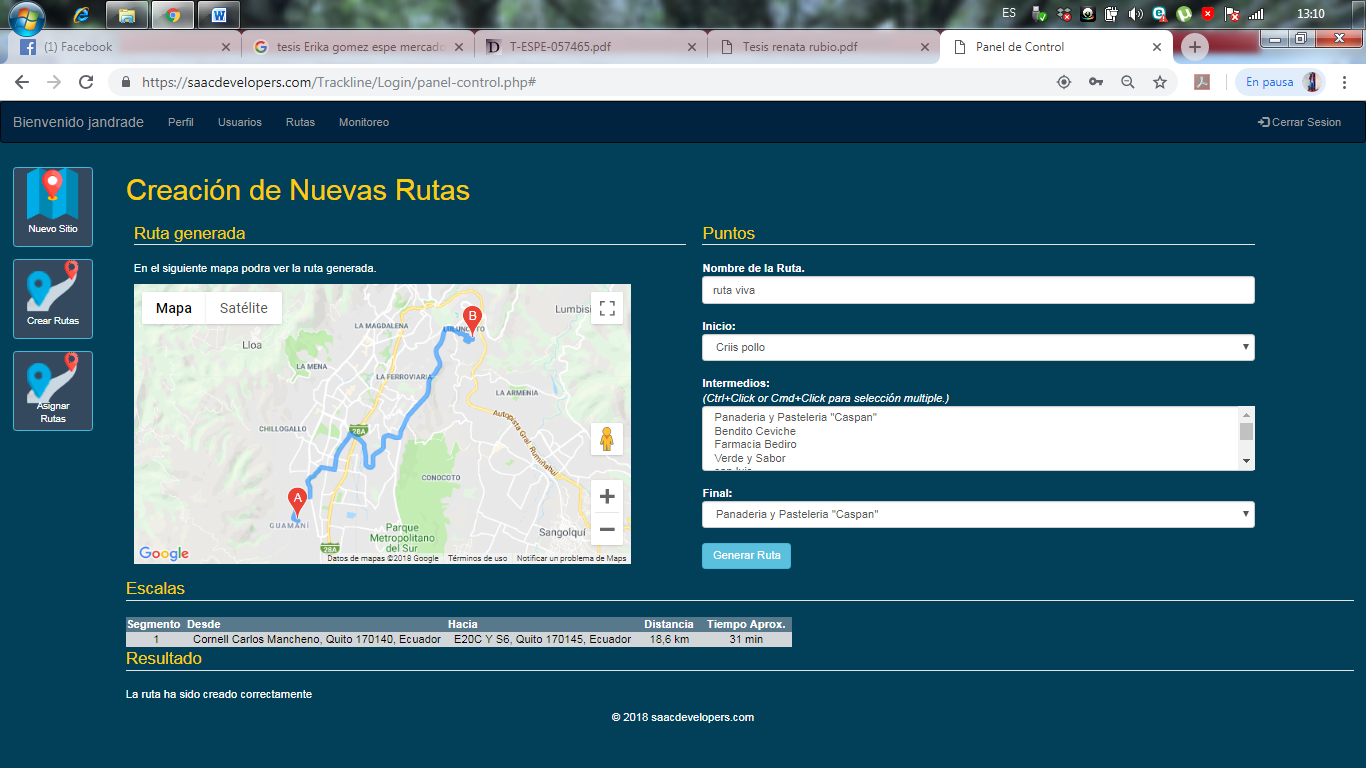 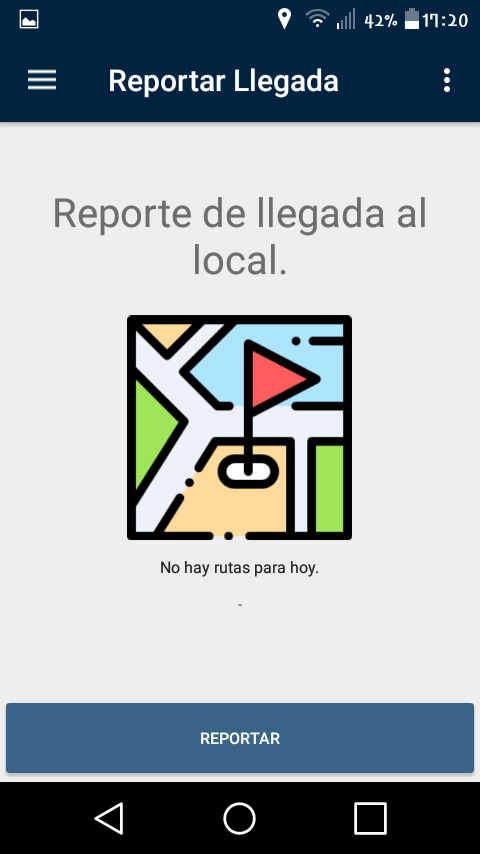 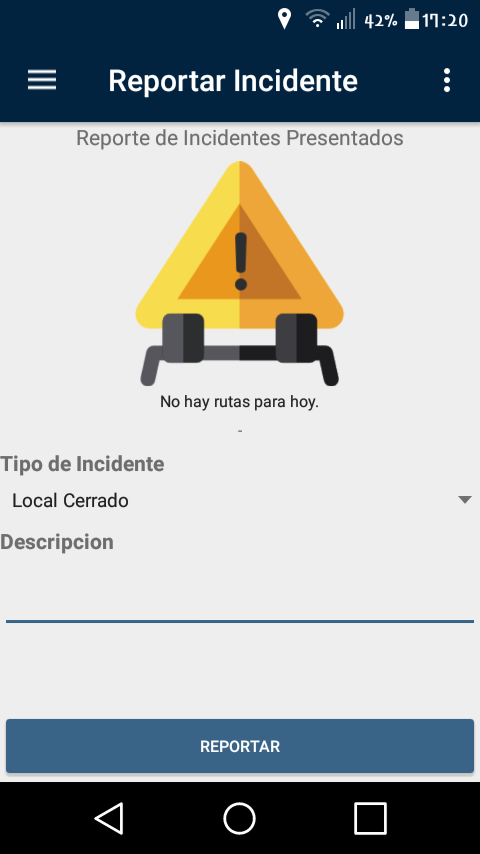 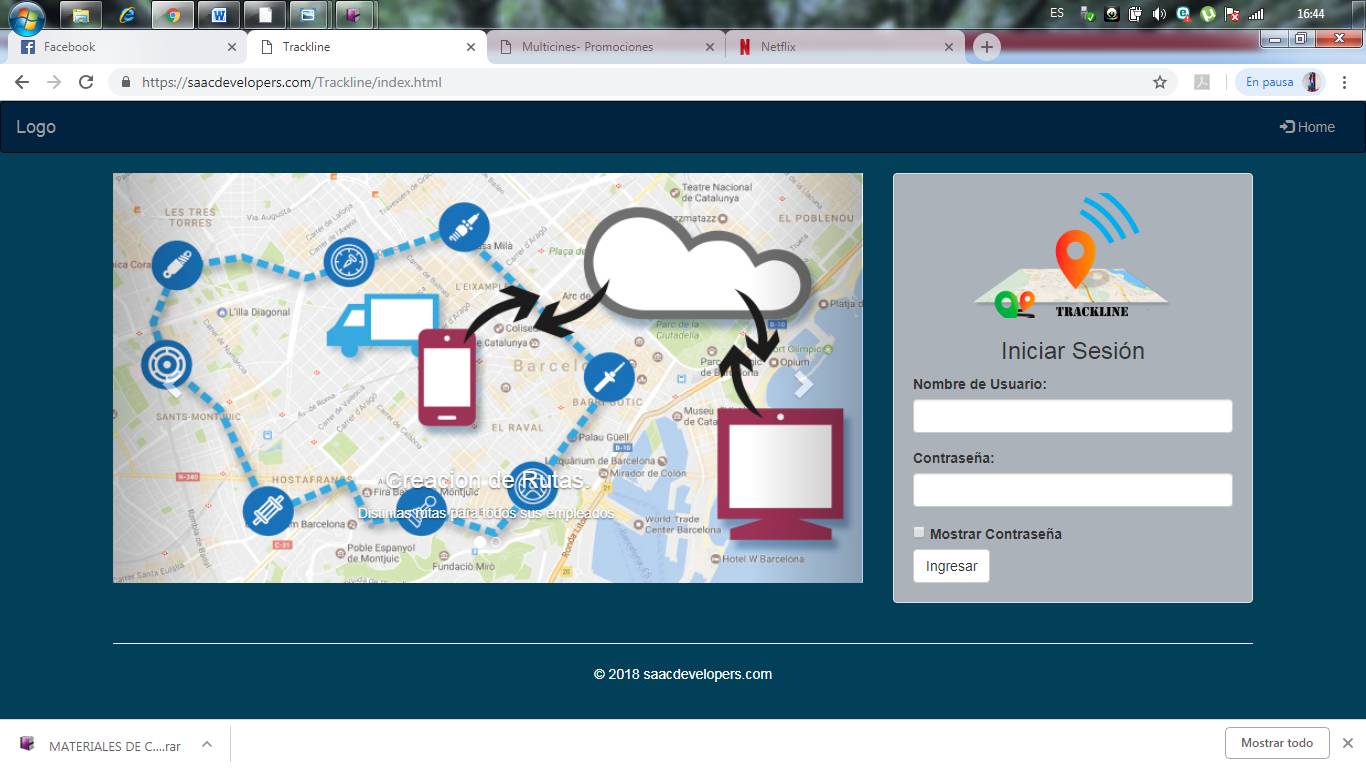 23
Ingeniería en Mercadotecnia
Conclusiones
Recomendaciones
La mayoría de las empresas encuestadas de comercialización y distribución consideran que el actual proceso que manejan es normal con  el 43.7%  pero afirman con el 95.6%  que se busque alternativas para mejorar el proceso de distribución, como la implementación de una App, sería un factor primordial.

La investigación realizada concluye en la identificación de las necesidades empresariales vistas en el Distrito Metropolitano de Quito para obtener mejores métodos y herramientas que mejoren los procesos de distribución y la entrega de un prototipo como una opción actualizada de los métodos tradicionales de registro como en libros físicos de rutas o programas básicos en paquetes de oficina como Microsoft office (Excel, Word,).
Se recomienda usar el avance de la tecnología para agilitar los procesos en las diferentes áreas que conforma una empresa y trasladar los procesos que se utilizan de una forma tradicional a lo digital.
• Por otro lado se  sugiere a los propietarios de empresas que todavía utilizan un sistema o proceso tradicional, que tomen la iniciativa para dar un cambio e investigar sobre los beneficios de acoplarse a la era tecnológica, para obtener nuevas estrategias con ayuda de la tecnología.
•Finalmente esta investigación se realizó con la finalidad de ofrecer opciones para mejorar los procesos de distribución tradicionales que existen dentro de las empresas en el Ecuador, el tema de tecnología digital enfocada en aplicaciones móviles tiene un amplio camino por recorrer, pero se ha planteado las bases necesarias para futuras investigaciones en temáticas relacionadas, como áreas de control de personal dentro de la empresa, en ámbitos educativos, seguridad, turismo, mejorar el prototipo que se entrega y desarrollarlo todo con finalidad de mejorar la eficiencia y por ende la eficacia de la empresa.
24
Ingeniería en Mercadotecnia